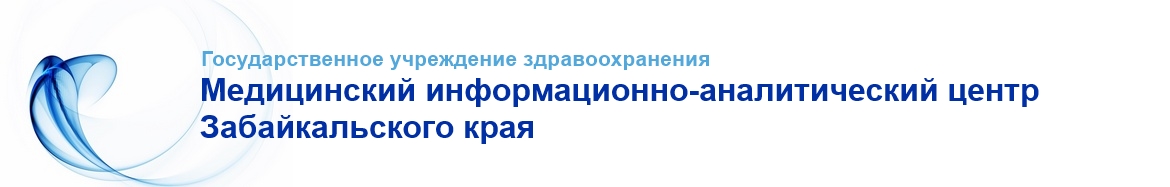 Применение телемедицинских технологий в здравоохранении Забайкальского края
Заместитель директора 
ГУЗ МИАЦ
И.В. Черняева
27 апреля 2018 года
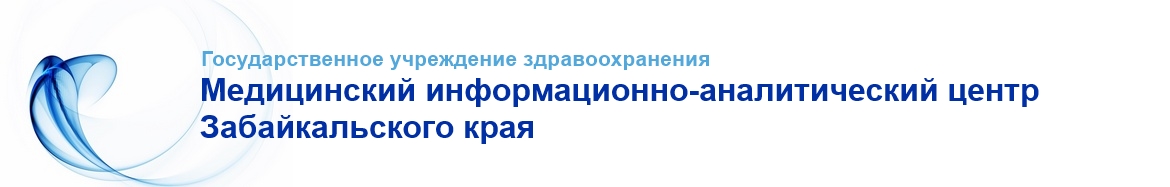 Телемедицина
Это направление медицины, основанное на применении современных коммуникационных технологий для оказания дистанционной медицинской помощи.
Она не относится к самостоятельным дисциплинам, а является вспомогательным средством для терапевтических и хирургических специальностей
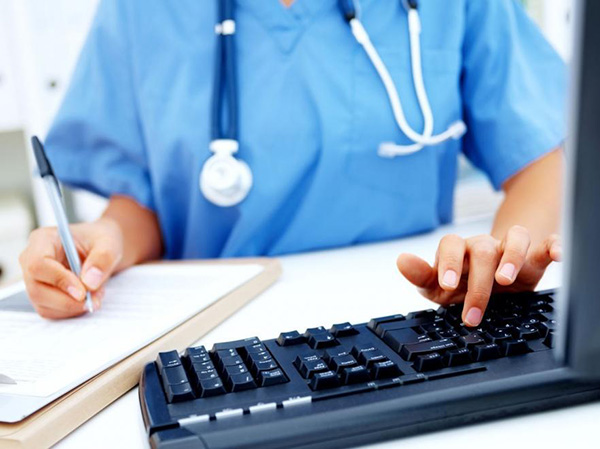 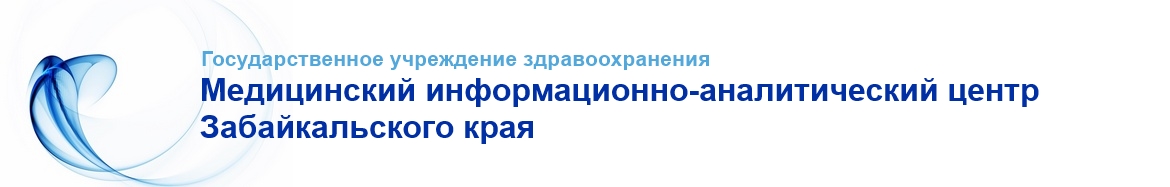 Нормативно-правовые акты, регулирующие телемедицинские технологии
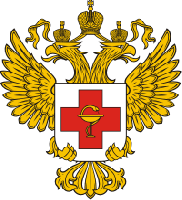 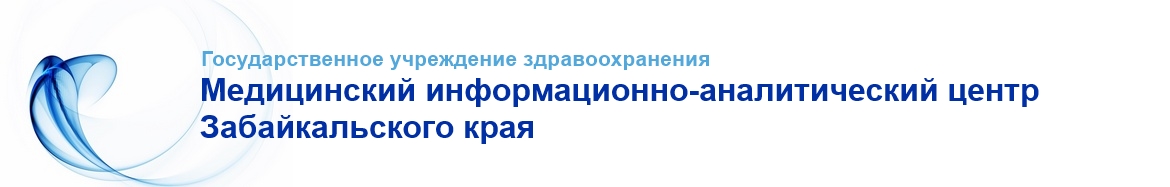 Федеральный уровень:
Федеральный закон от 21.11.2011 года № 323-ФЗ «Об основах охраны здоровья граждан»

Федеральный закон от 27.07.2006 года № 152-ФЗ "О персональных данных»
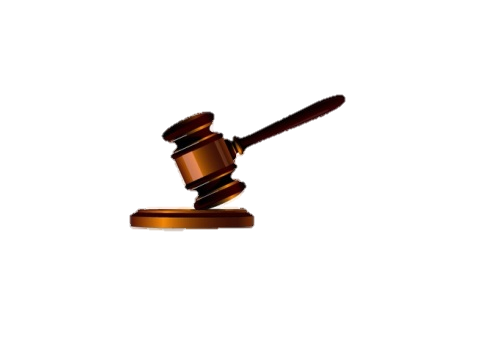 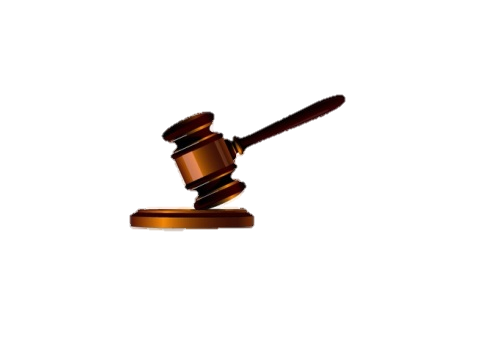 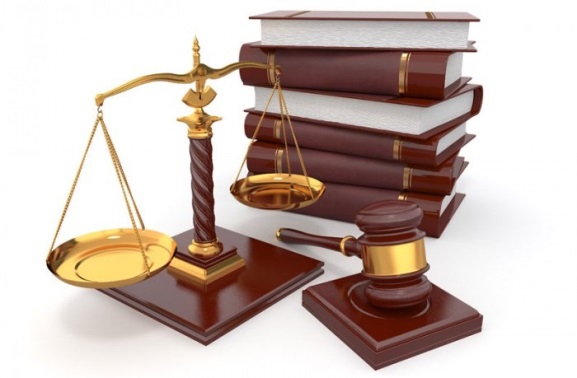 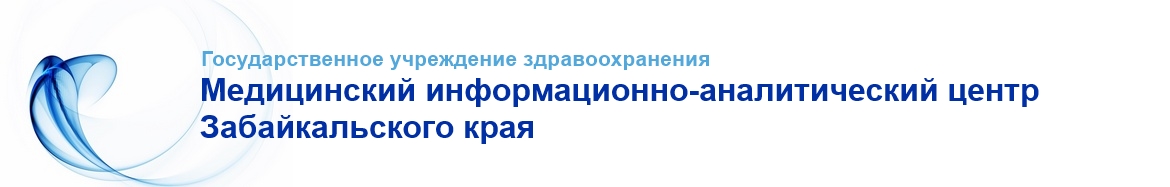 Федеральный уровень:
Приказ Минздрава РФ от 30.11.2017  года № 965 «Об утверждении порядка организации и оказания медицинской помощи с применением телемедицинских технологий»
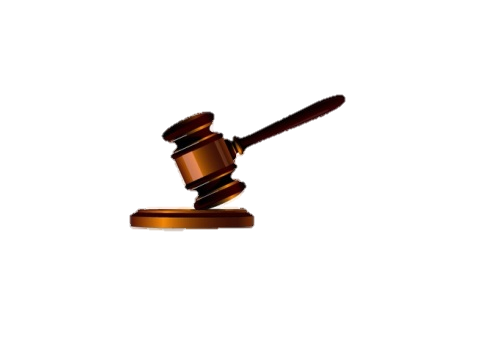 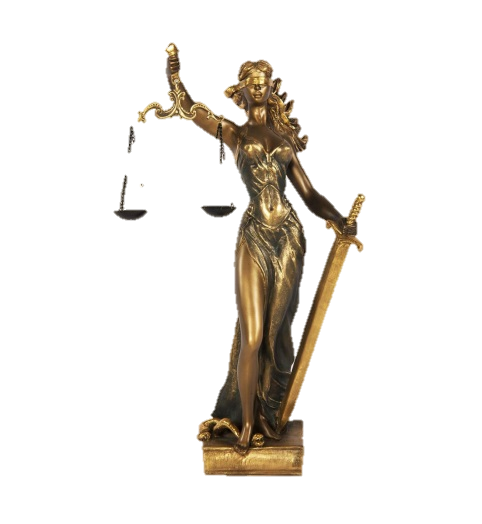 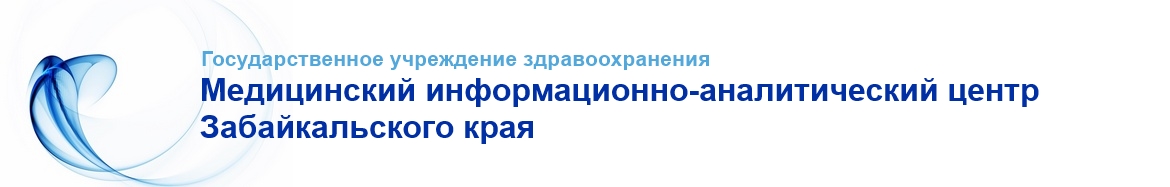 Основные направления взаимодействия при проведении ТМК
1. Взаимодействие медицинских работников между собой.
Цели взаимодействия: 

получение заключения медицинского работника сторонней медицинской организации;

уточнение диагноза; 

определение прогноза
и тактики медицинского обследования и лечения.
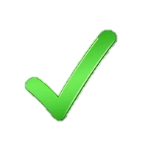 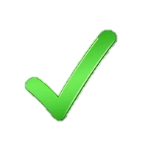 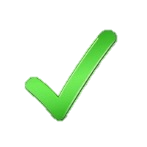 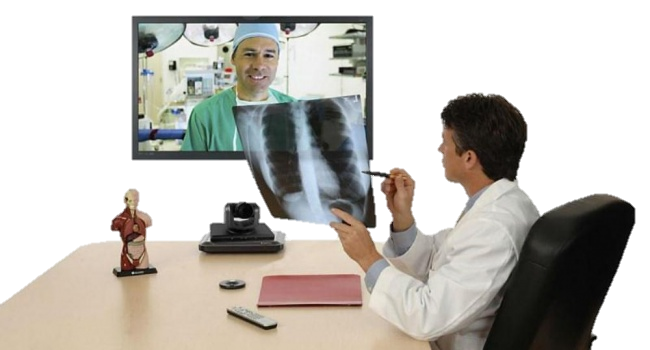 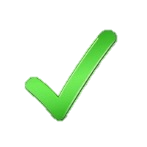 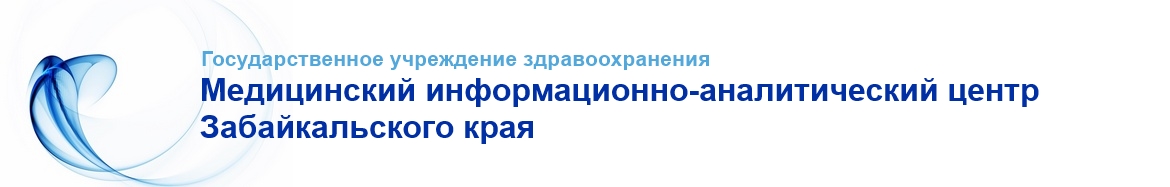 Основные направления взаимодействия при проведении ТМК
2. Взаимодействие медицинских работников и пациентов.
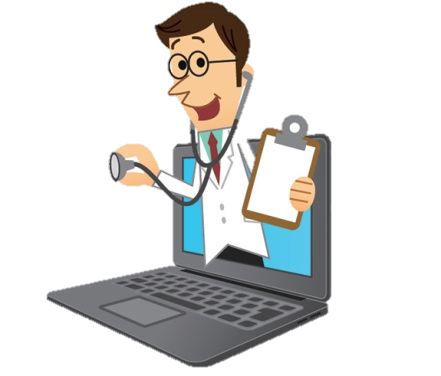 Цели взаимодействия: 

профилактика;
 
сбор, анализ жалоб пациента и данных анамнеза; 

оценка эффективности лечебно-диагностических мероприятий;

медицинское наблюдение за состоянием здоровья пациента; 

принятие решения о необходимости проведения очного осмотра врача.
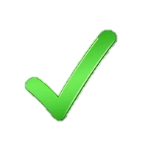 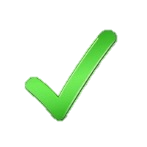 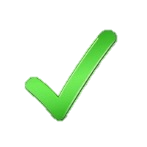 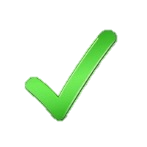 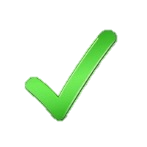 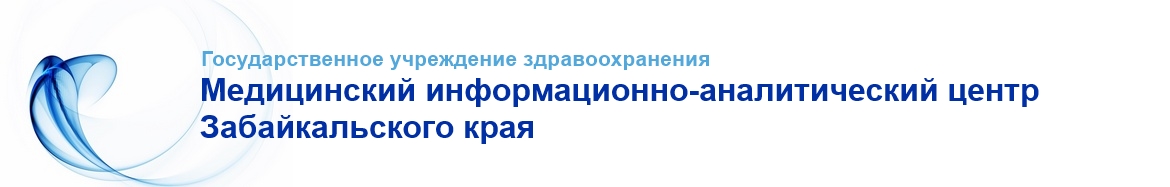 Основные направления взаимодействия при проведении ТМК
В плоскости медицинский работник <=> пациент применение телемедицинских технологий возможно только при постановке диагноза на очном приеме.
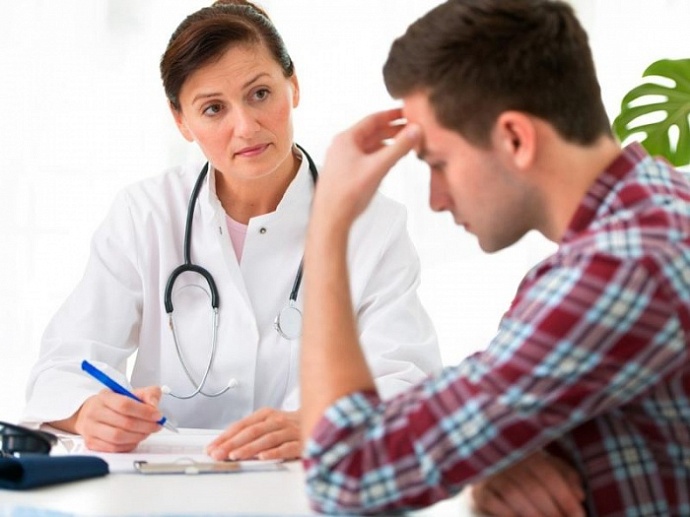 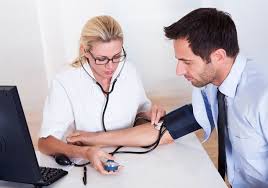 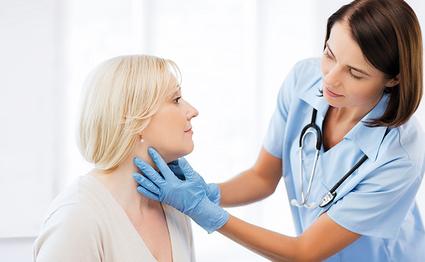 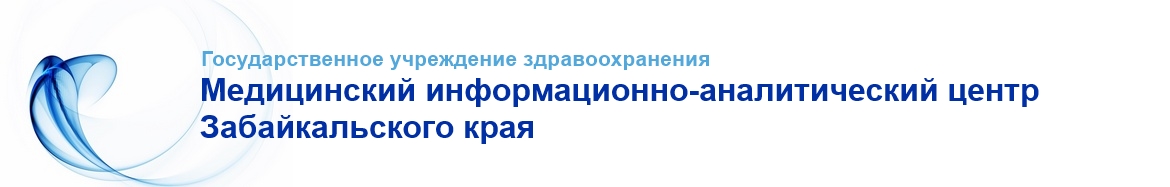 Региональный уровень:
Приказ Минздрава Забайкальского края от 06.04.2017 года № 147
 «О телемедицинской системе дистанционных консультаций Забайкальского края»
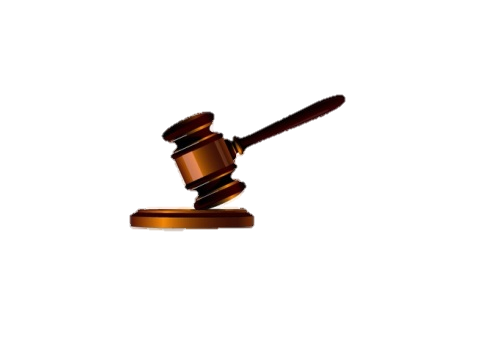 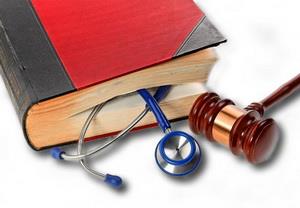 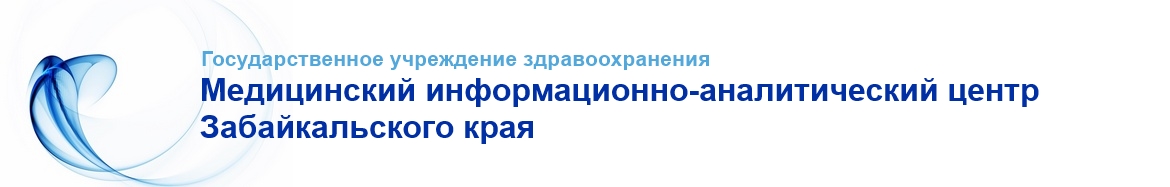 Региональный уровень:
Приказ Минздрава Забайкальского края от 29.01.2018 года № 38/ОД 
«О внесении изменений в приказ «О телемедицинской системе дистанционных консультаций Забайкальского края»
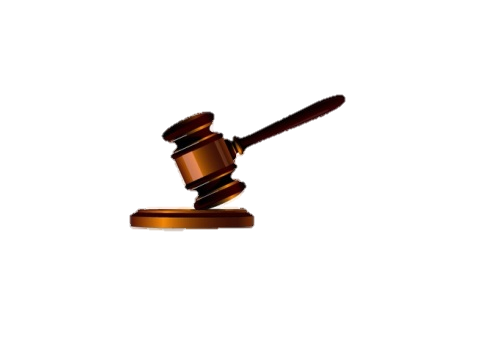 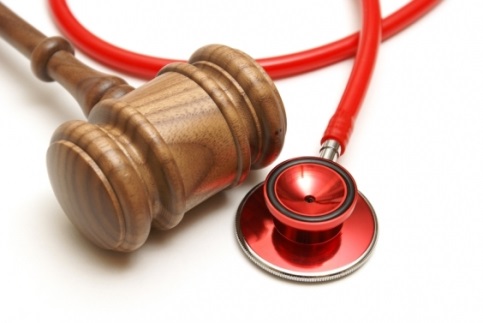 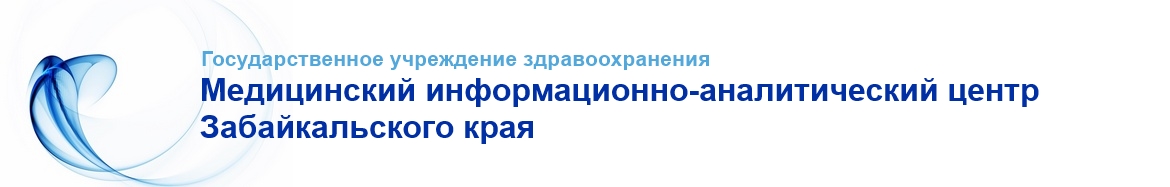 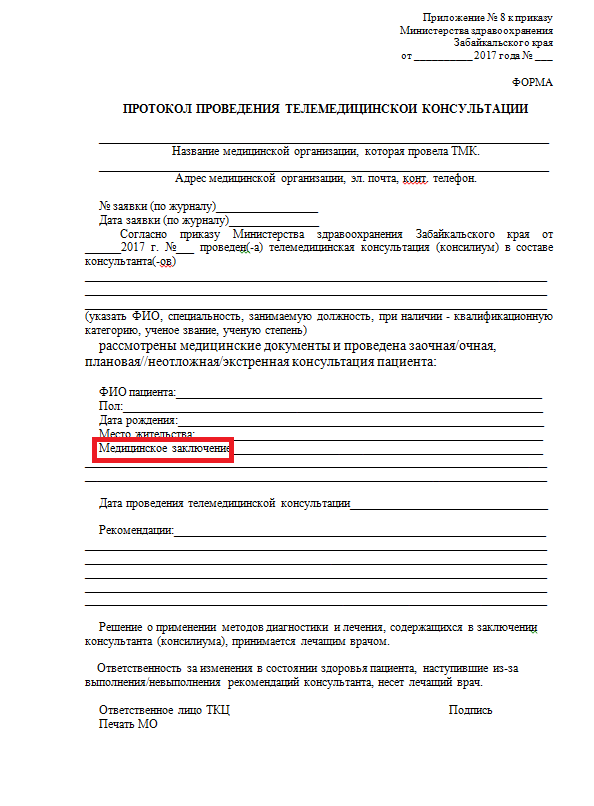 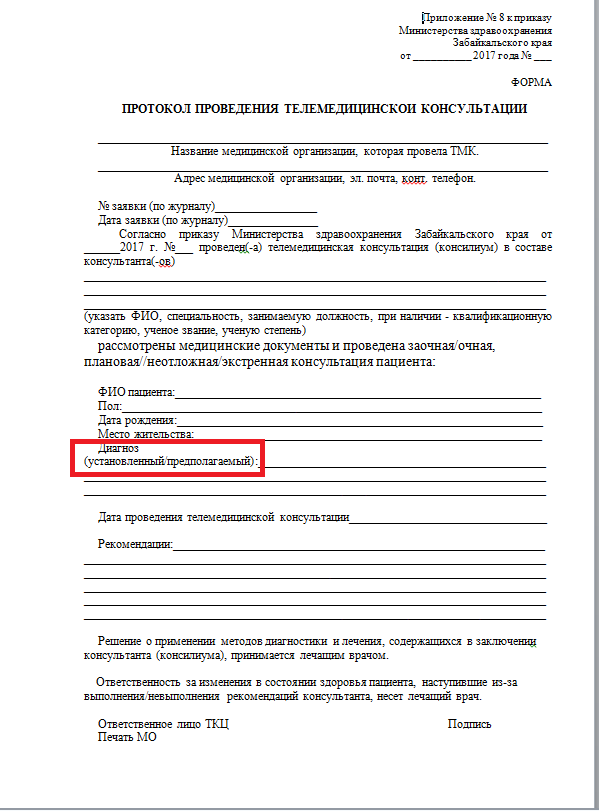 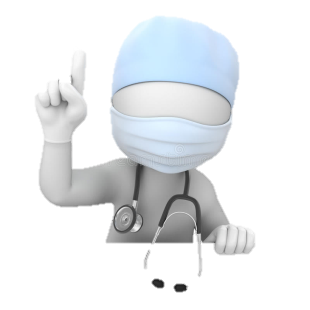 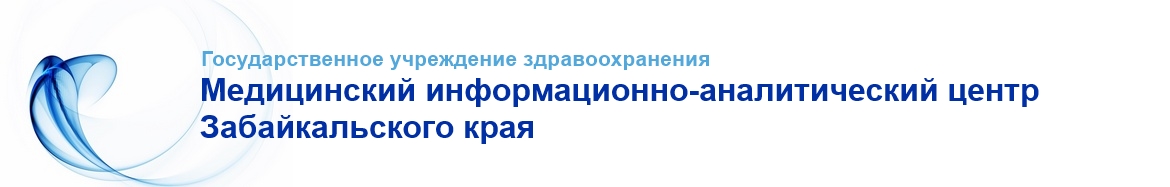 Региональный уровень:
Приказ Минздрава Забайкальского края	 от 23.04.2018 года № 204/ОД 
«О внесении изменений», утверждающий «Рекомендации по проведению экстренной телемедицинской консультации при чрезвычайной ситуации»
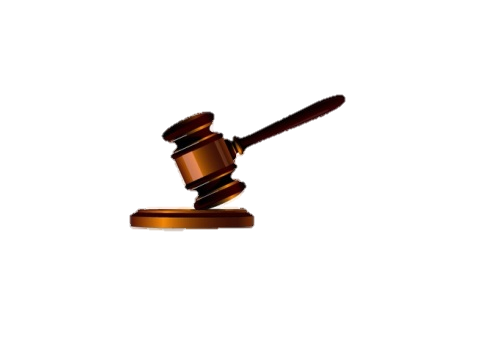 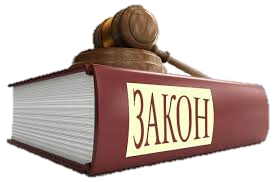 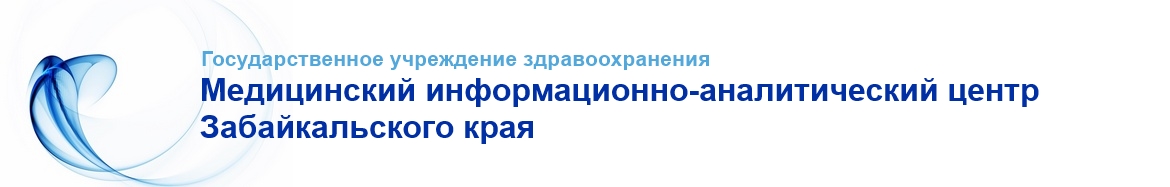 Формы консультаций, которые могут проводиться с использованием телемедицинских технологий.
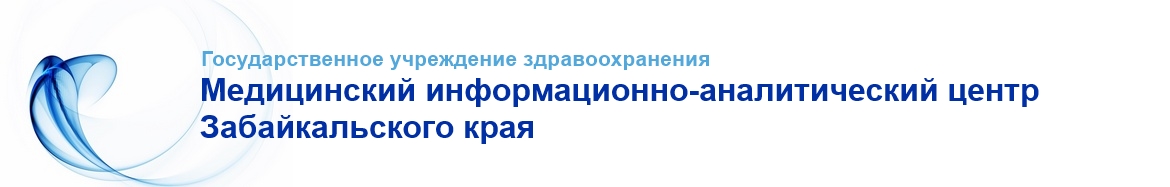 Режимы консультаций с применением телемедицинских технологий
2 основных режима:

Режим реального времени, подразумевающий общение в пациентом онлайн;

Режим отложенных консультаций, при котором общения с пациентом не происходит, а помощь оказывается в форме вопросов-ответов, базирующихся на изучении документов и запроса пациента.
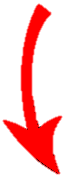 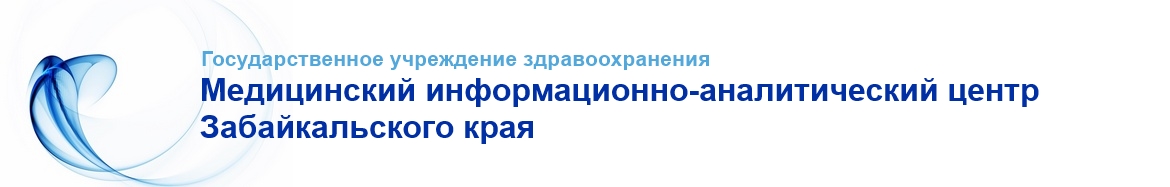 Алгоритм телемедицинского консультирования в Забайкальском крае
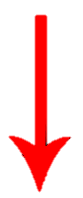 Федеральные телемедицинские консультативные центры
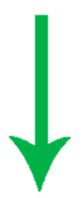 ТЦМК
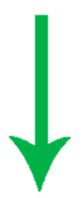 ОТИТ
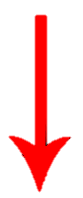 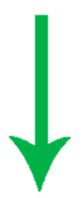 Районные телемедицинские консультативные центры
Краевые телемедицинские консультативные центры
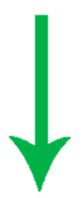 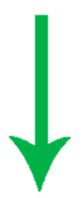 Плановые, 
Неотложные
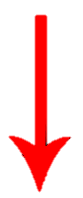 ФАП
Экстренные
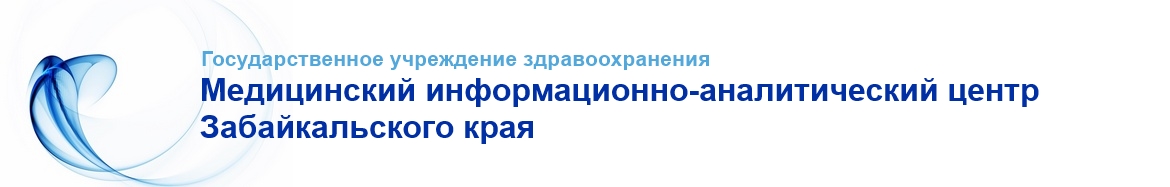 Анализ телемедицинских консультаций в Ежедневном мониторинге телемедицинских консультаций
За I квартал 2018 года зарегистрировано 5 616 ТМК
19.3%
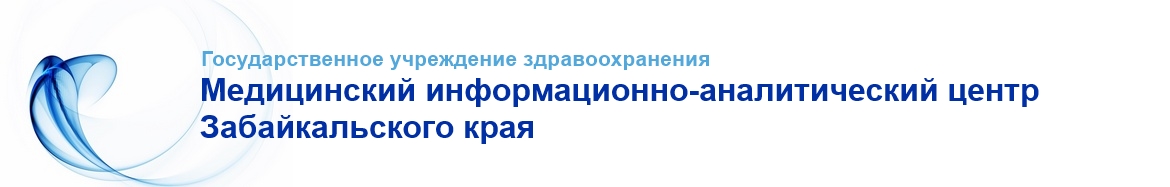 ТМК, зарегистрированные в Региональной телемедицинской системе Минздрава России за I квартал 2018 года
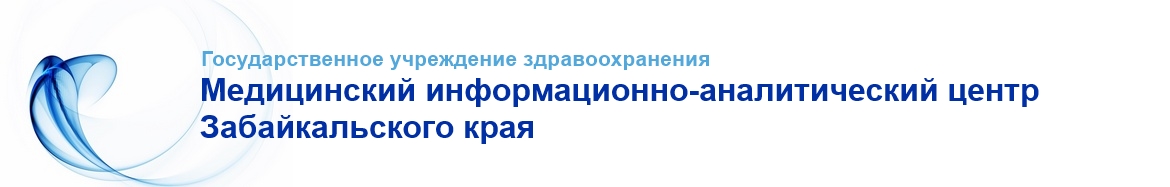 ТМК, зарегистрированные в Региональной телемедицинской системе Минздрава России 
за I квартал 2018 года
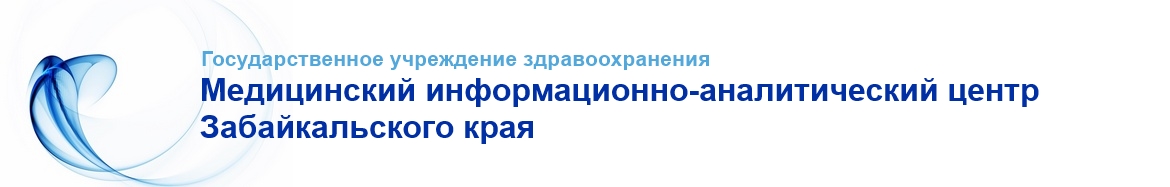 ТМК, зарегистрированные в Региональной телемедицинской системе Минздрава России 
за I квартал 2018 года 
от обособленных подразделений в телемедицинские центры районного и краевого уровня.
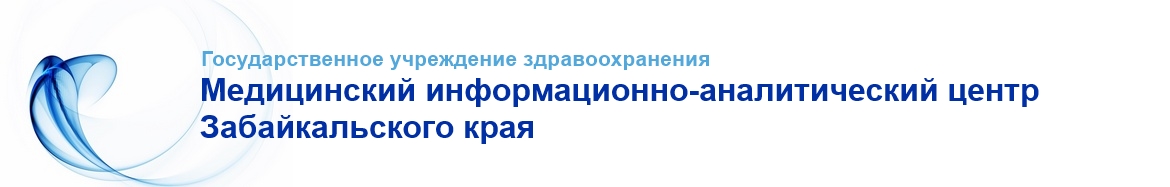 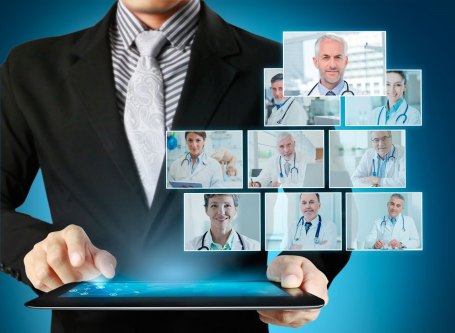 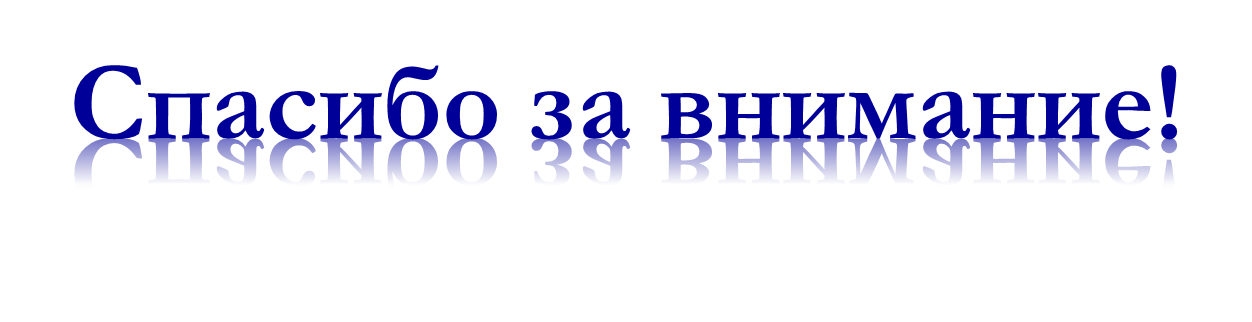